Location-Aware Onion Routing
Aaron Johnson
U.S. Naval Research Laboratory
IEEE Symposium on Security and Privacy
May 19, 2015
Background: Onion Routing
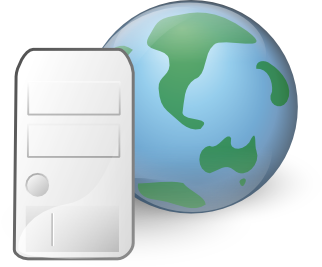 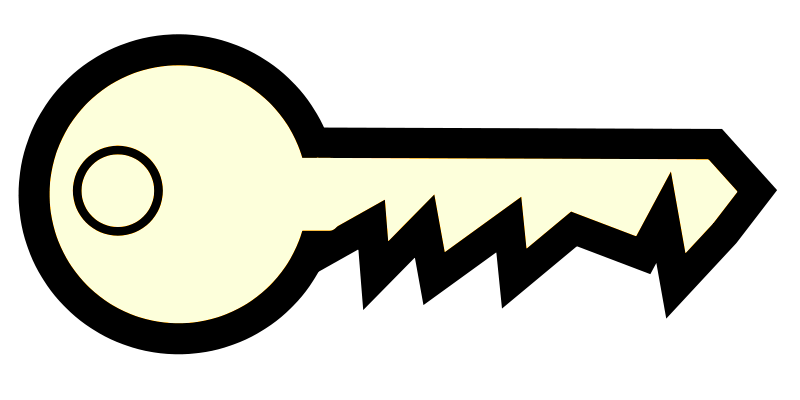 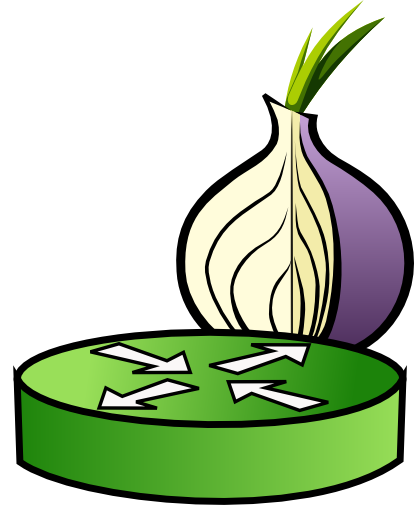 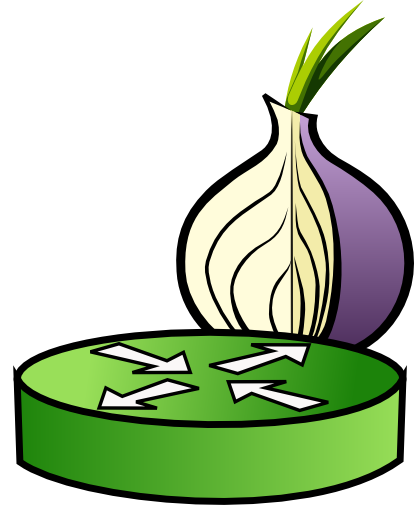 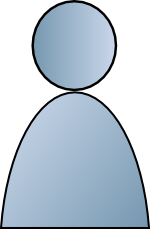 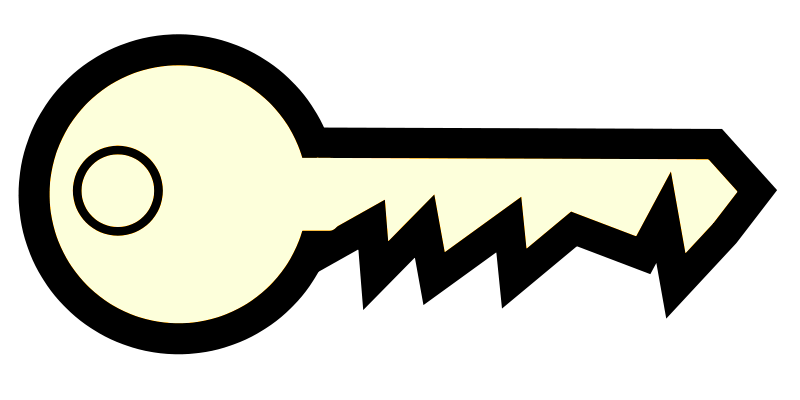 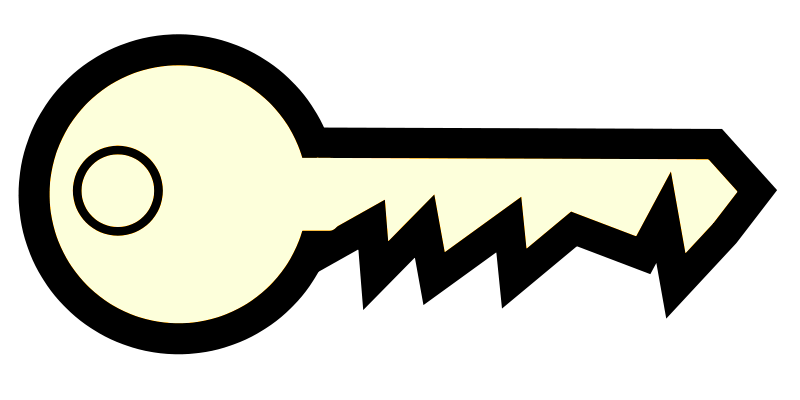 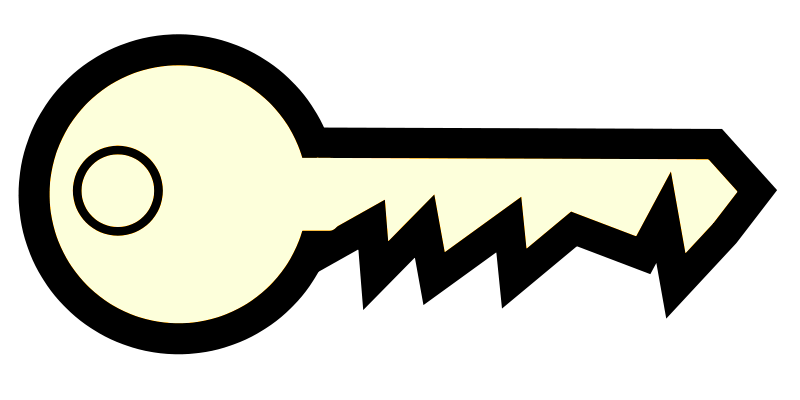 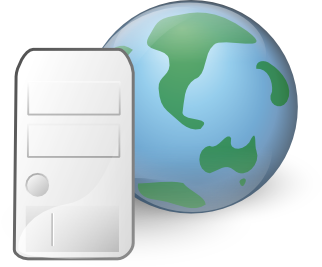 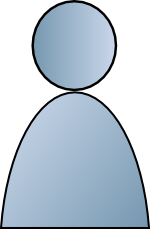 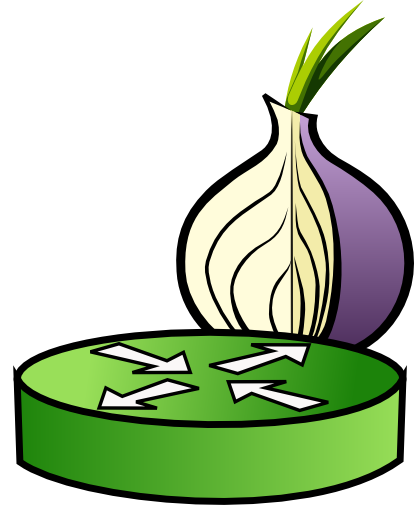 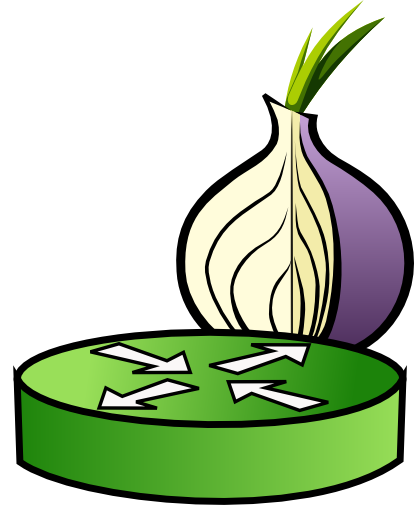 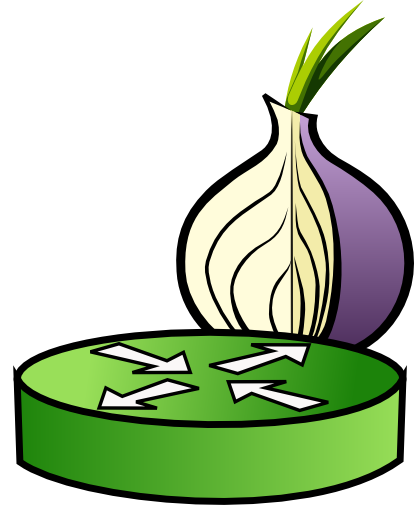 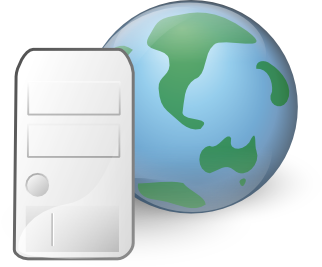 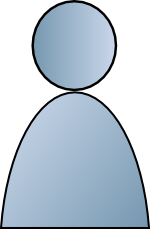 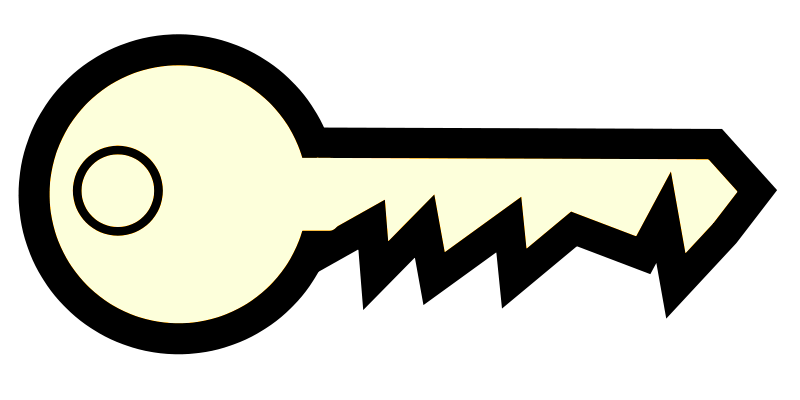 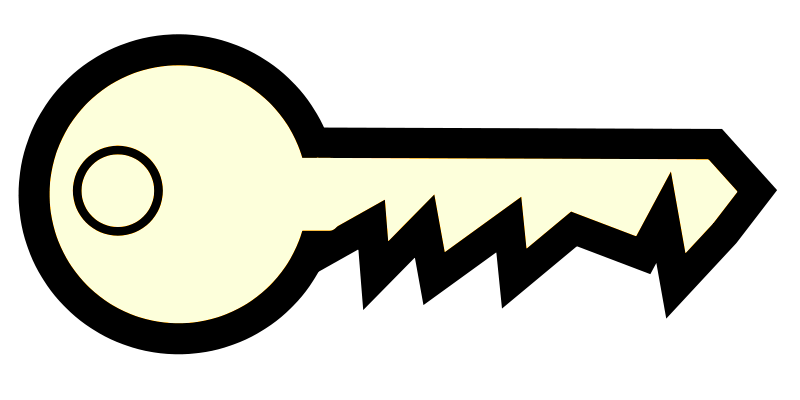 Users
Onion Routers
Destinations
2
Background: Onion Routing
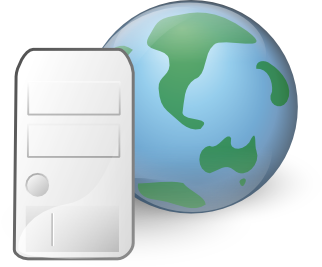 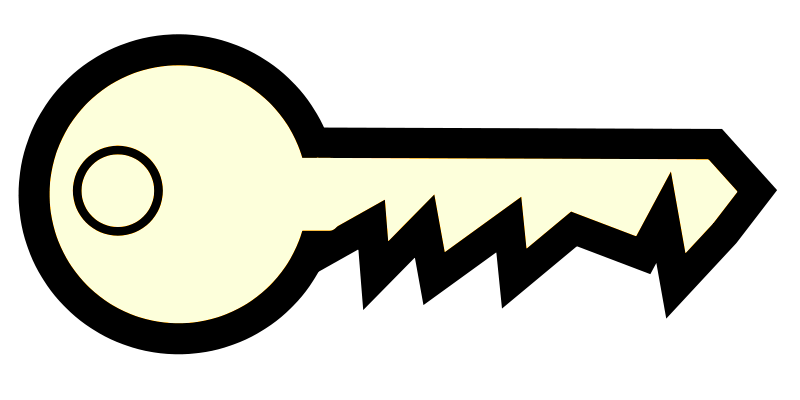 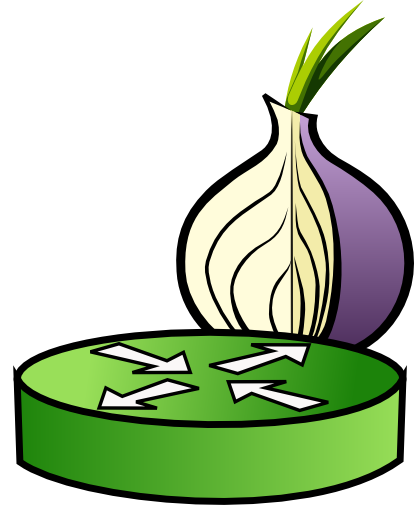 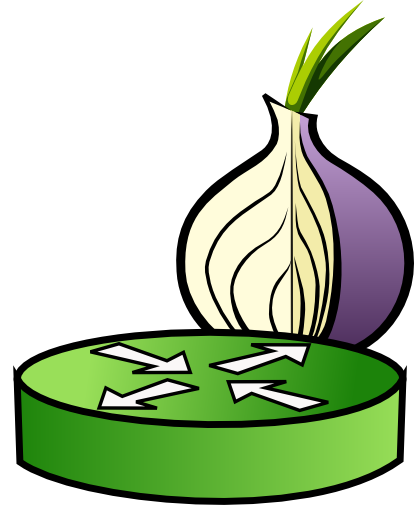 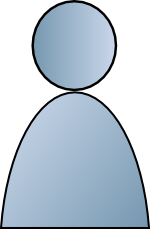 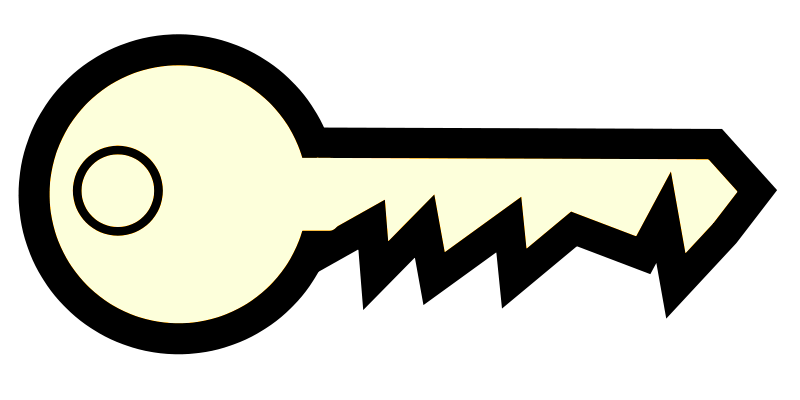 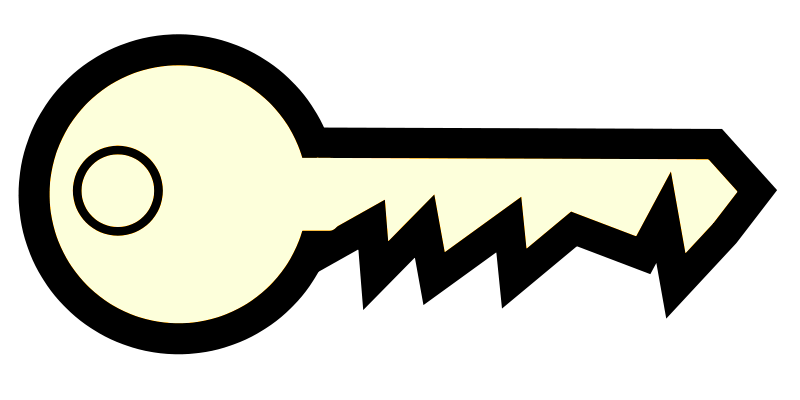 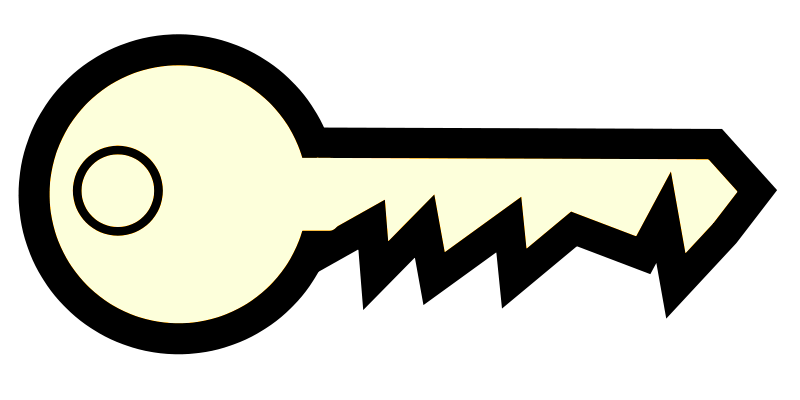 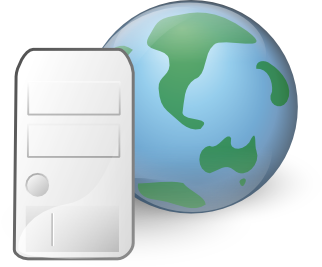 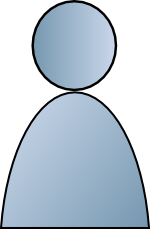 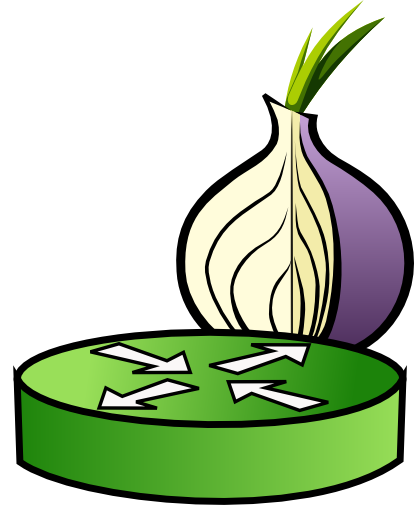 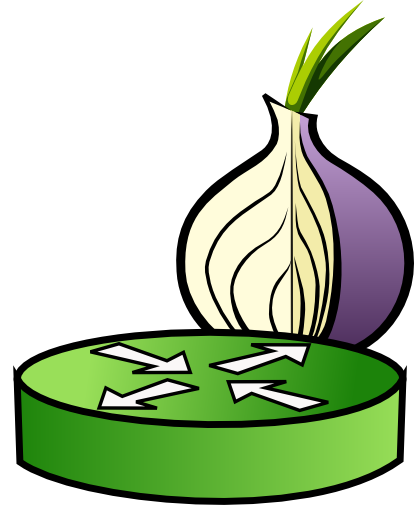 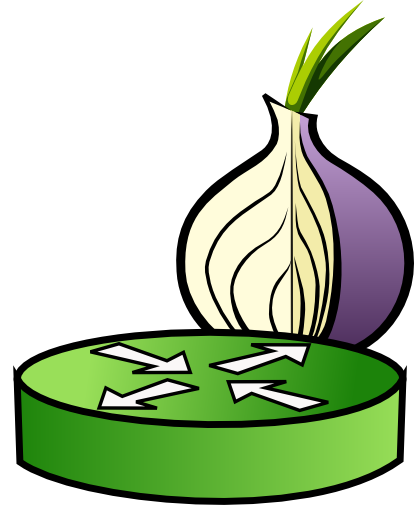 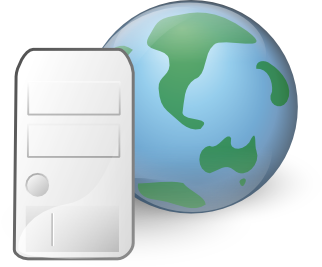 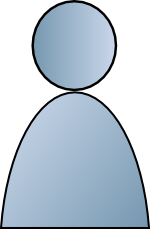 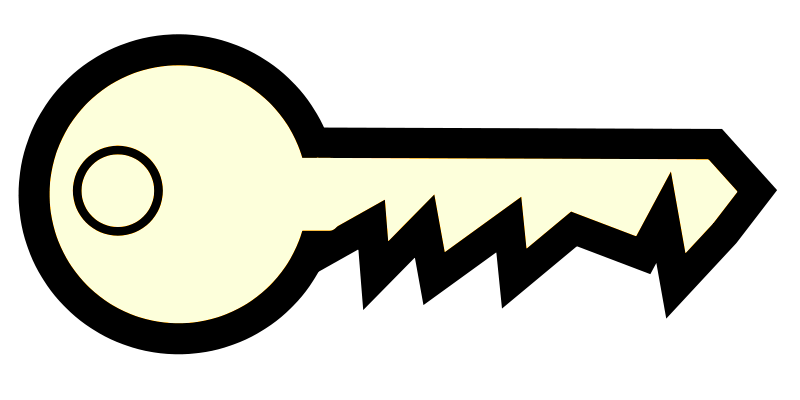 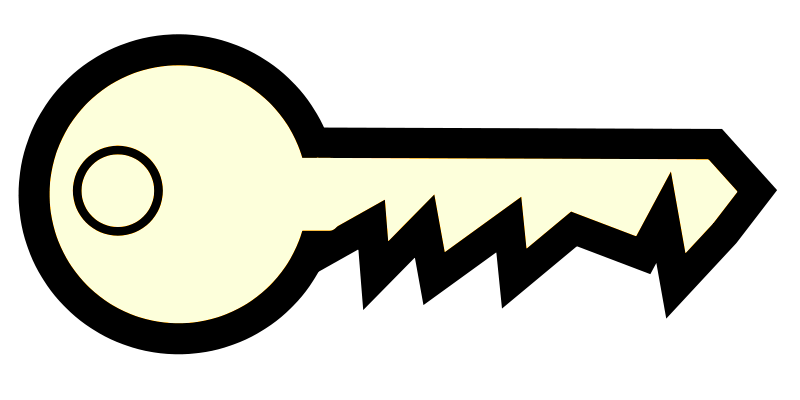 Users
Onion Routers
Destinations
Website fingerprinting
3
Background: Onion Routing
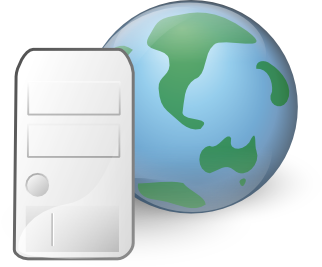 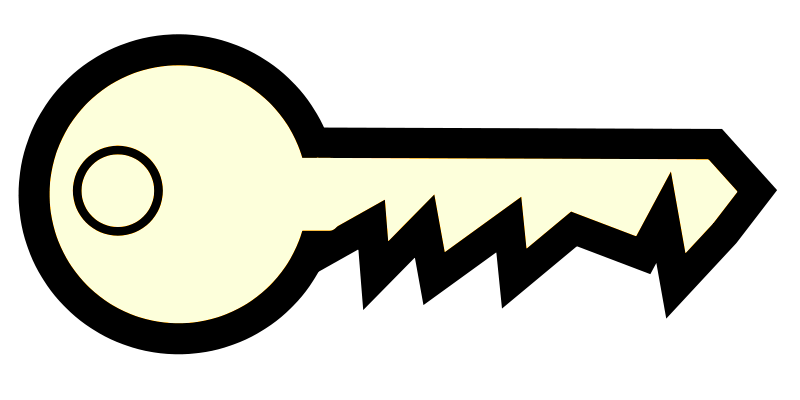 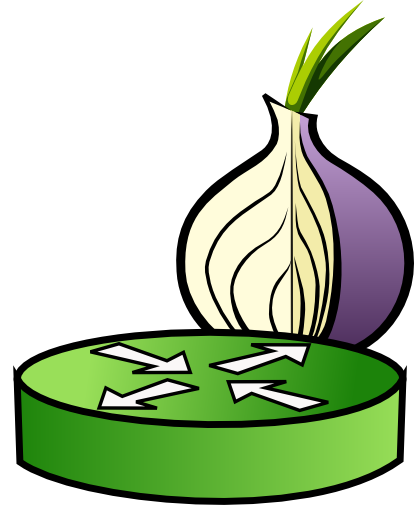 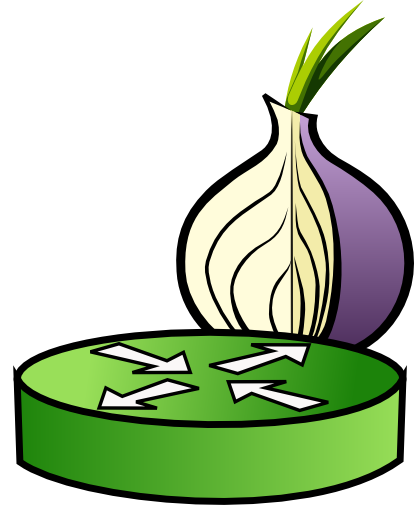 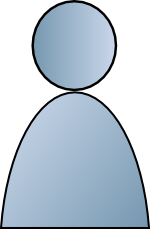 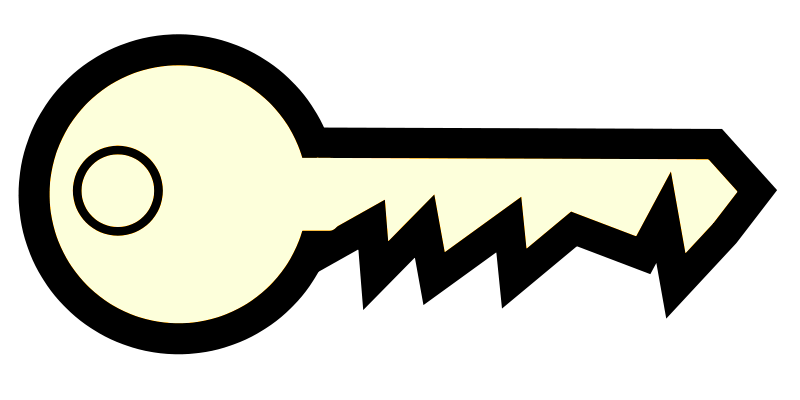 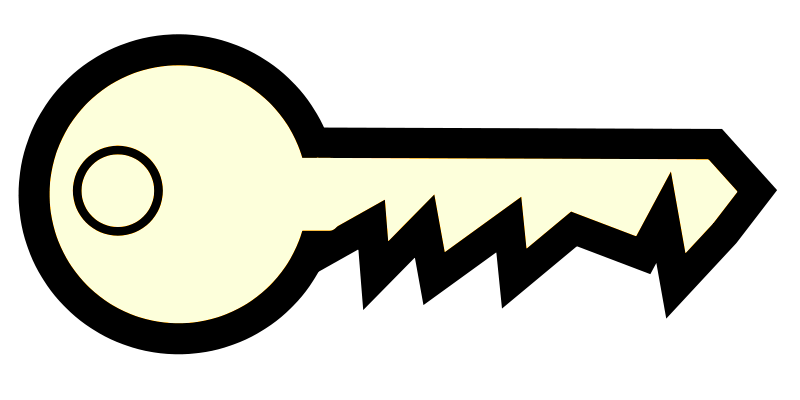 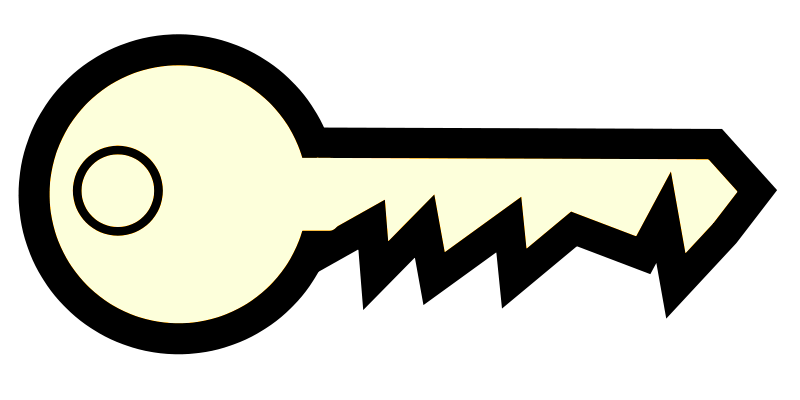 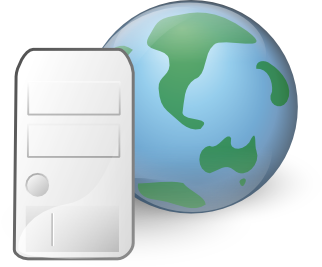 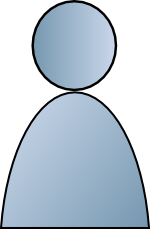 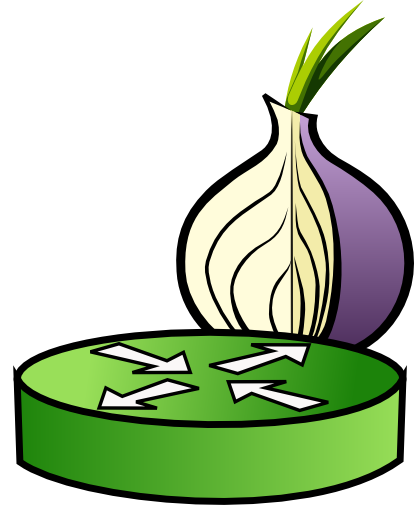 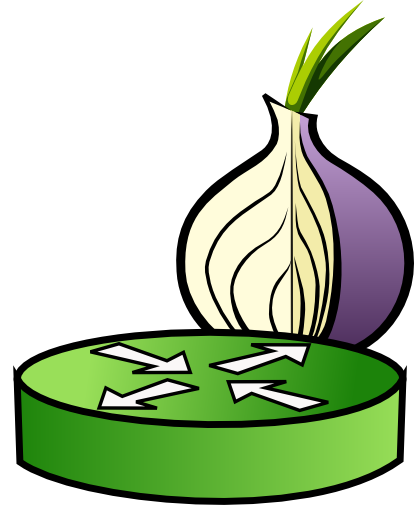 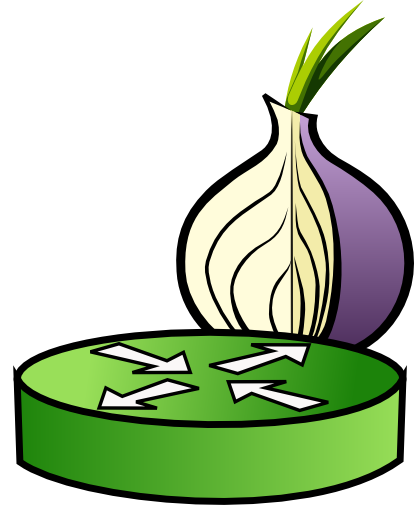 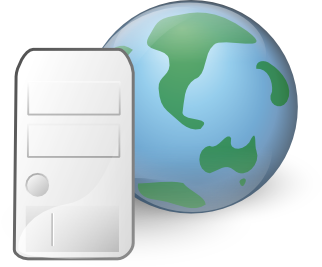 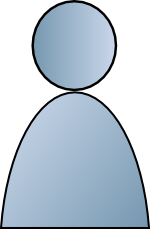 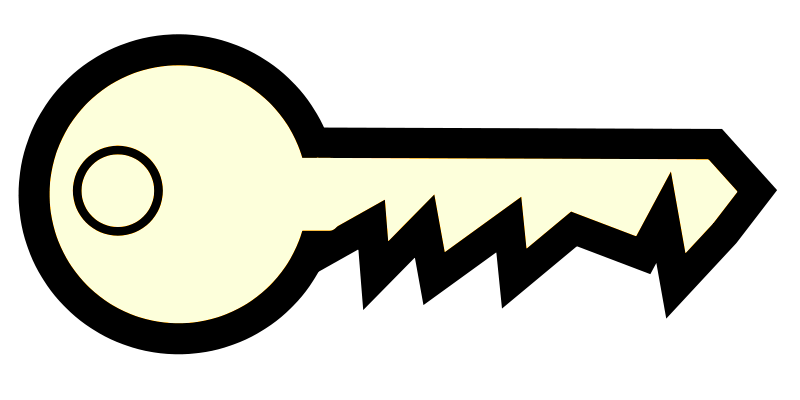 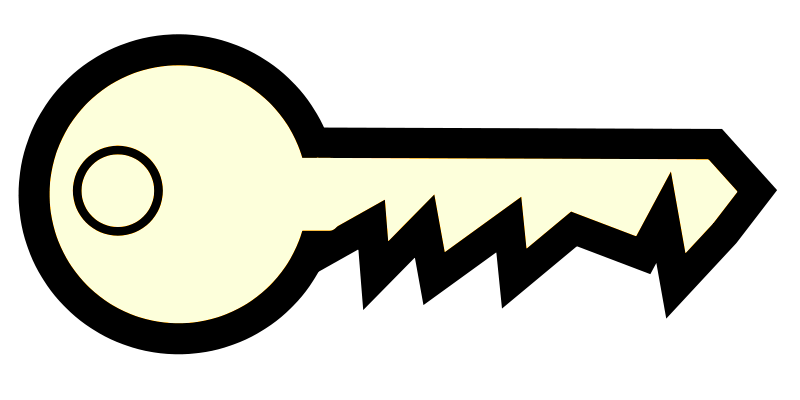 Users
Onion Routers
Destinations
Website fingerprinting
Traffic inspection and modification
4
Background: Onion Routing
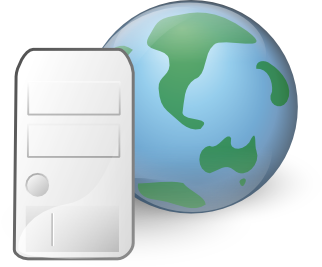 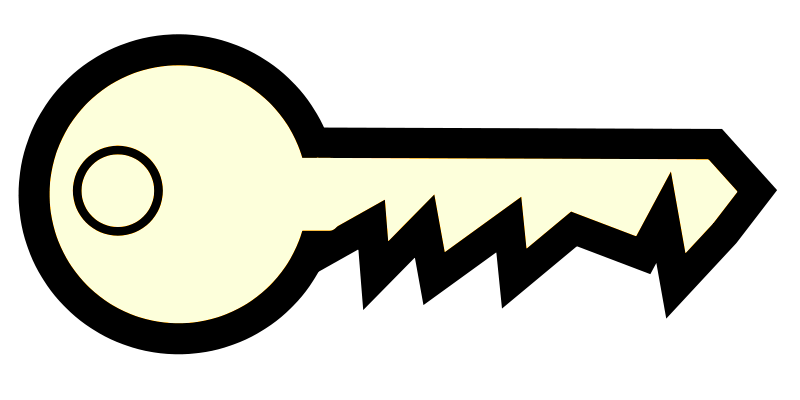 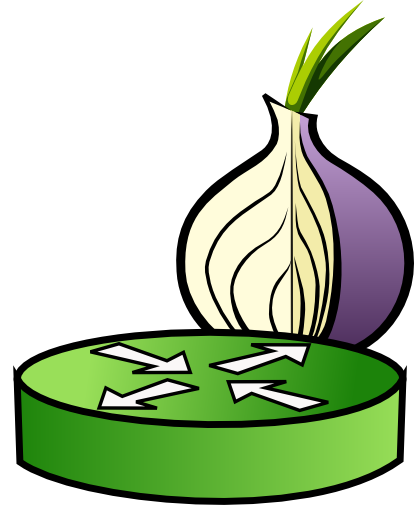 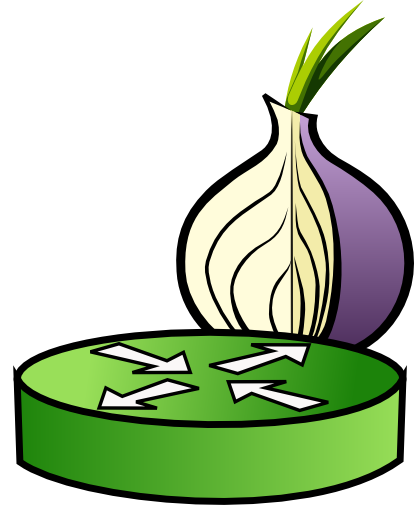 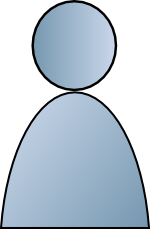 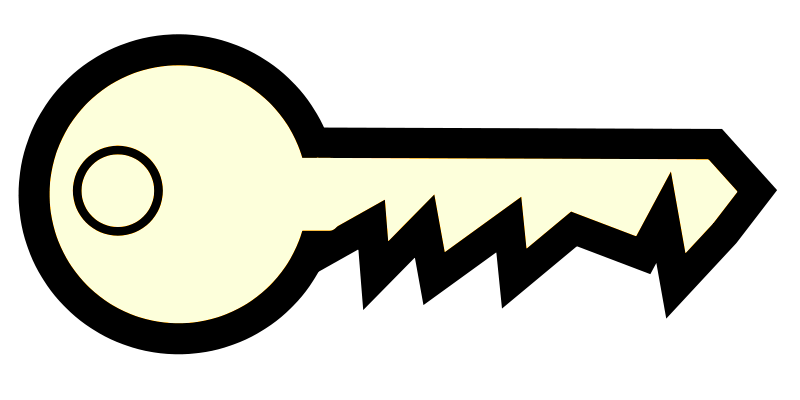 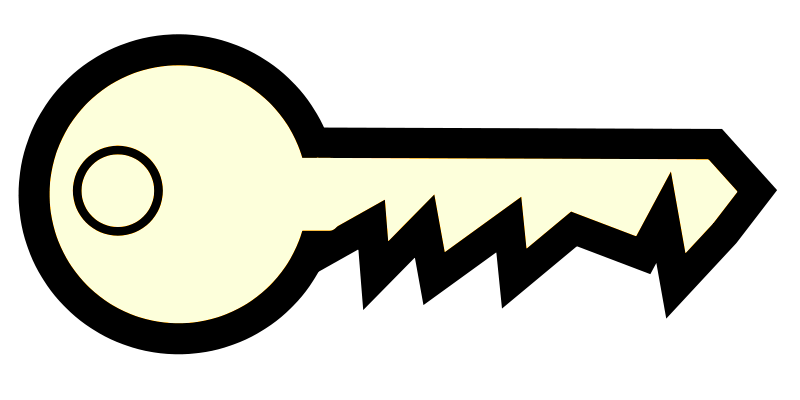 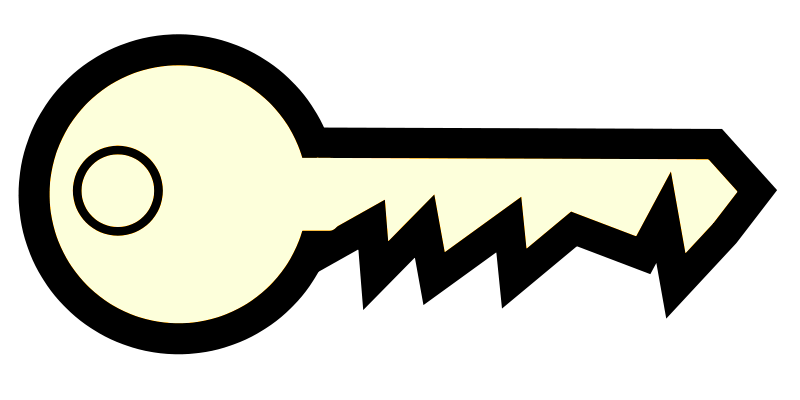 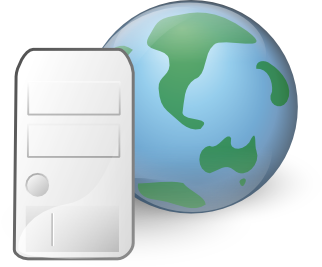 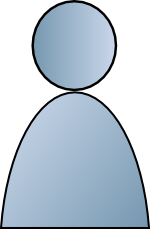 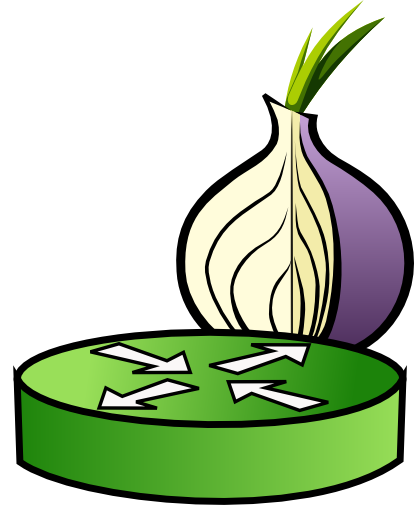 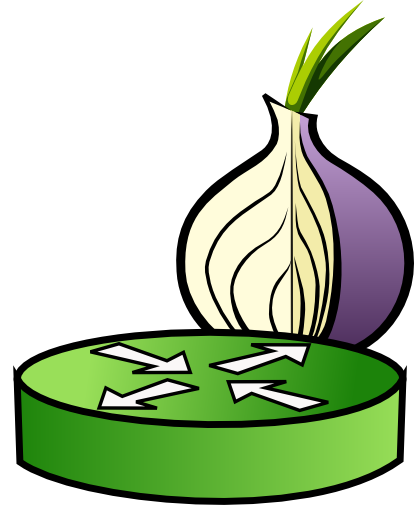 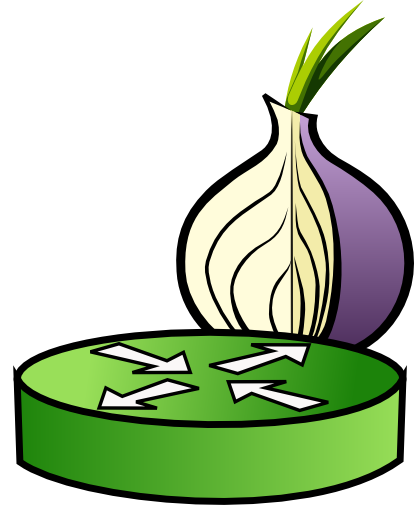 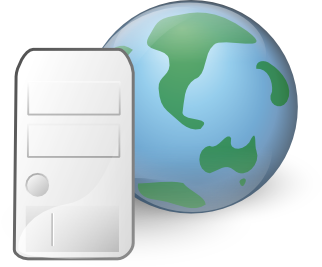 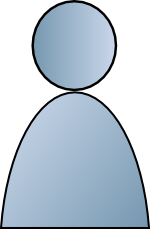 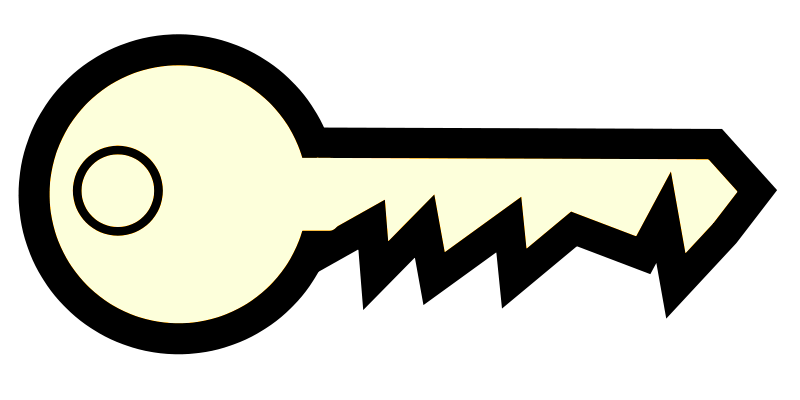 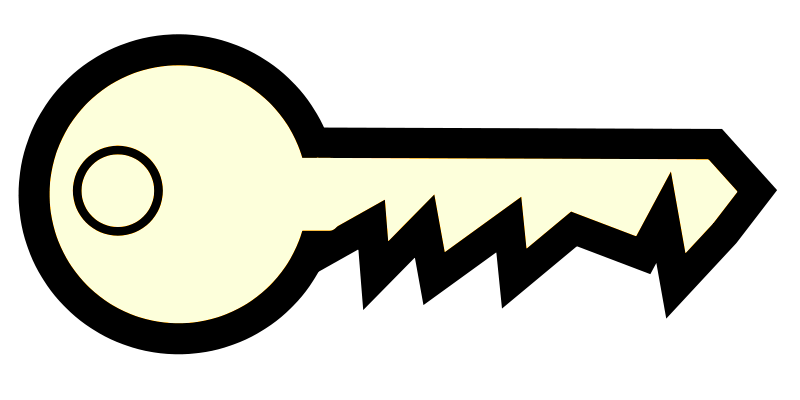 Users
Onion Routers
Destinations
Website fingerprinting
Traffic inspection and modification
Deanonymization by correlation
5
Network Adversaries
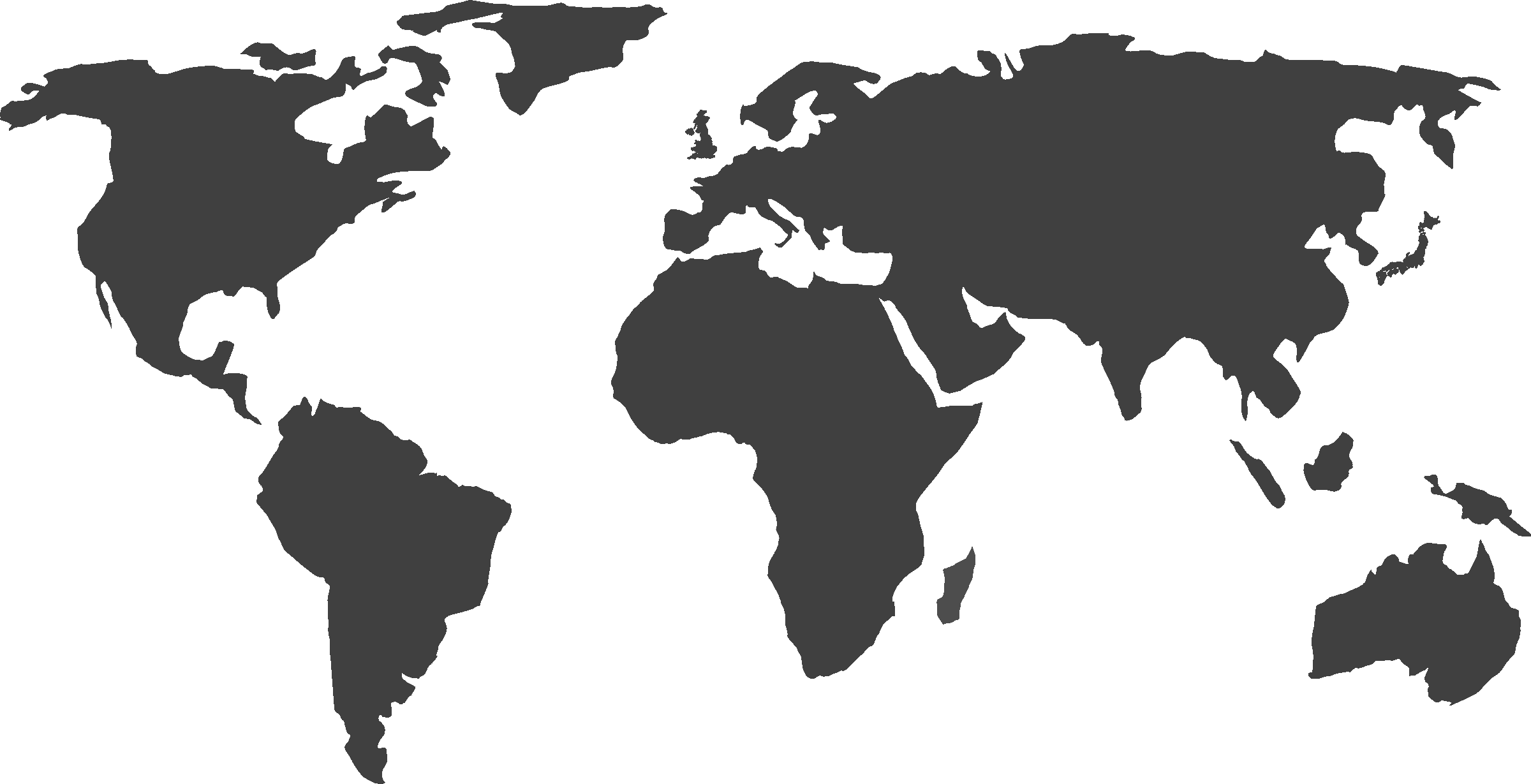 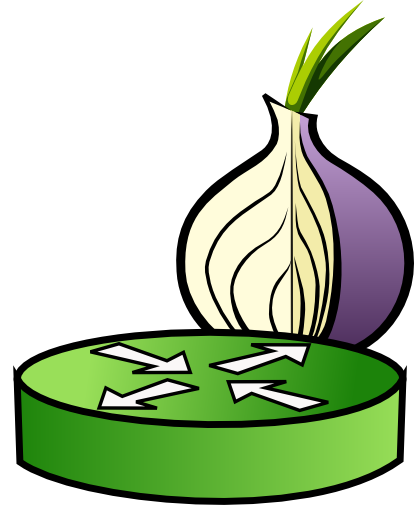 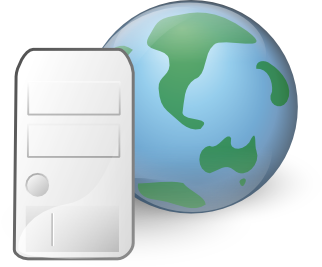 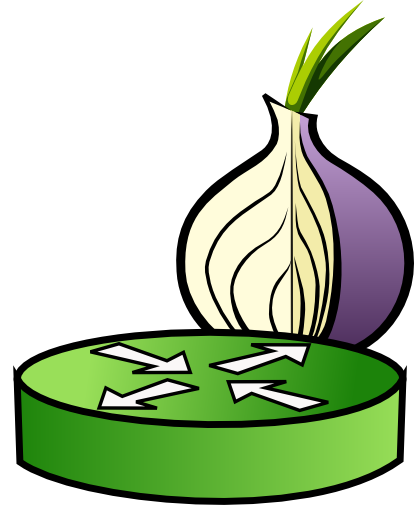 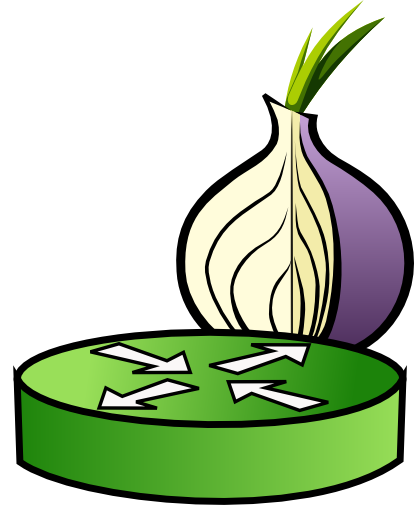 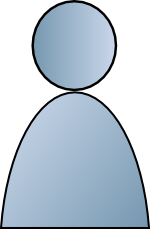 6
Network Adversaries
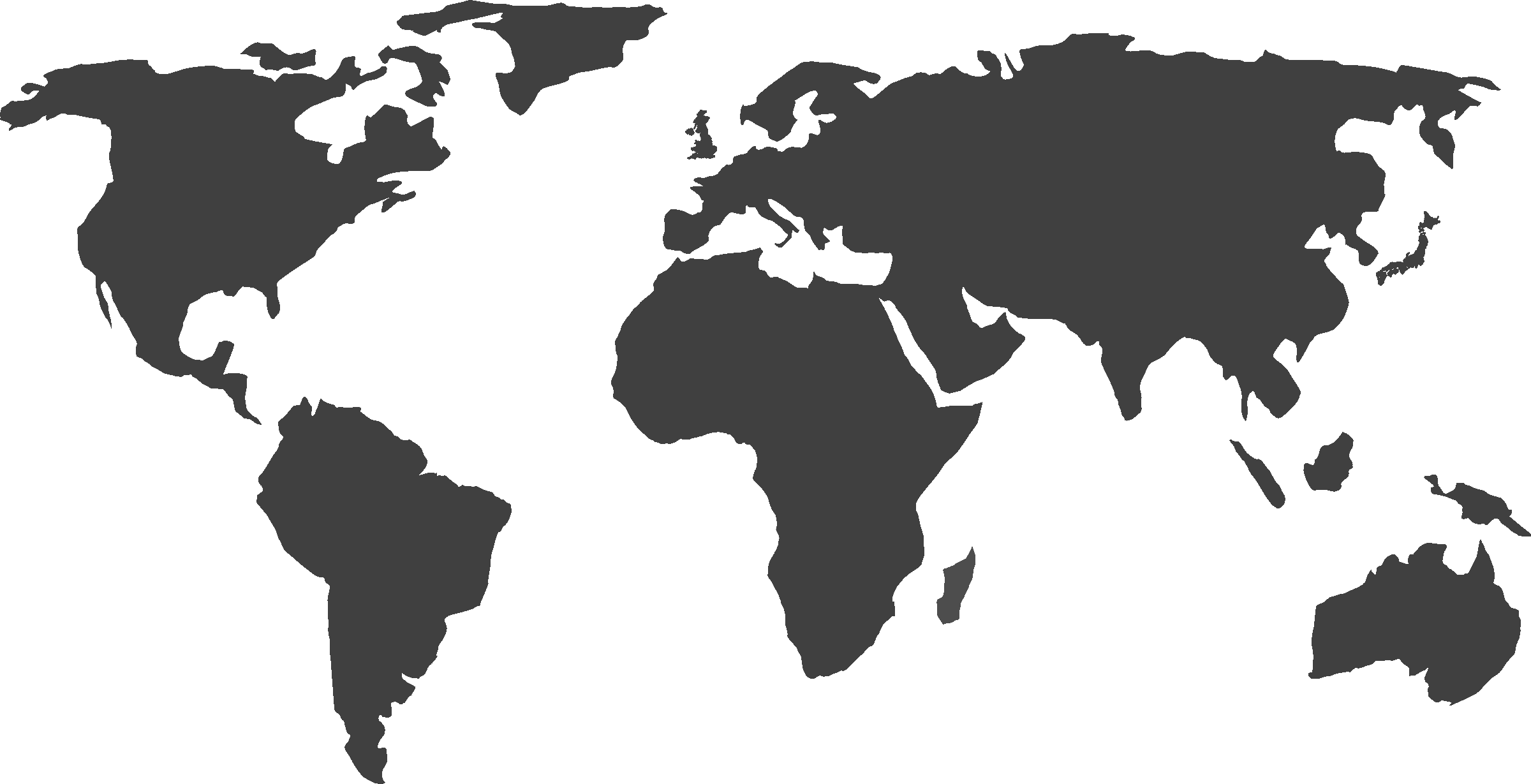 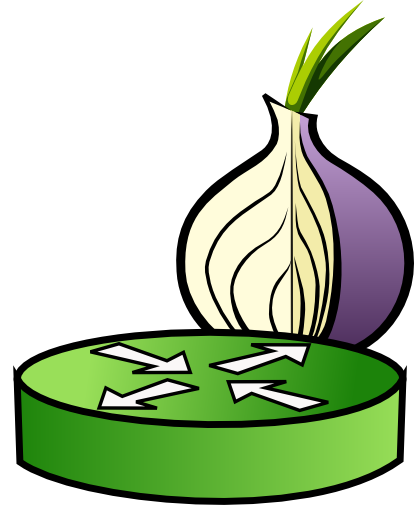 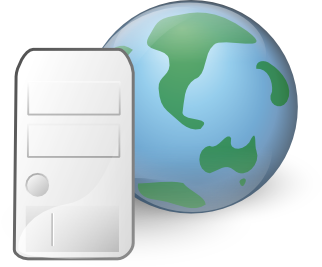 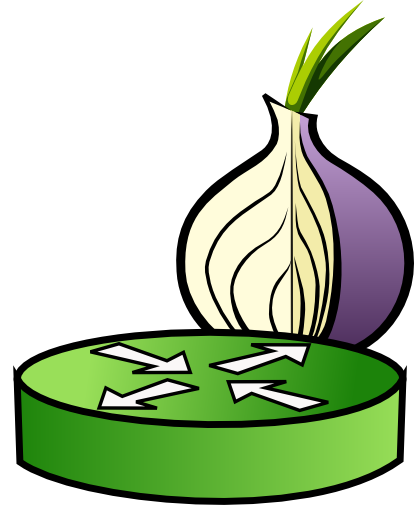 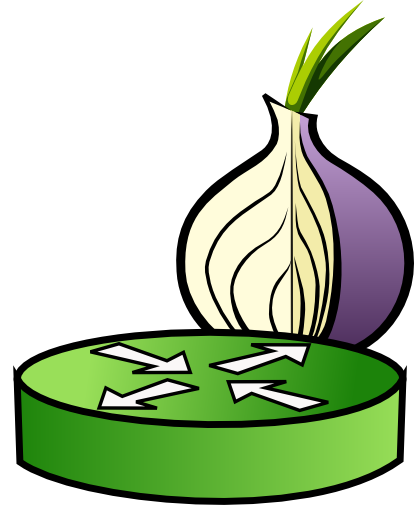 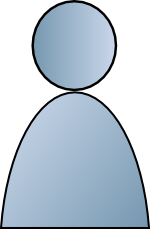 7
Location-Aware Onion Routing
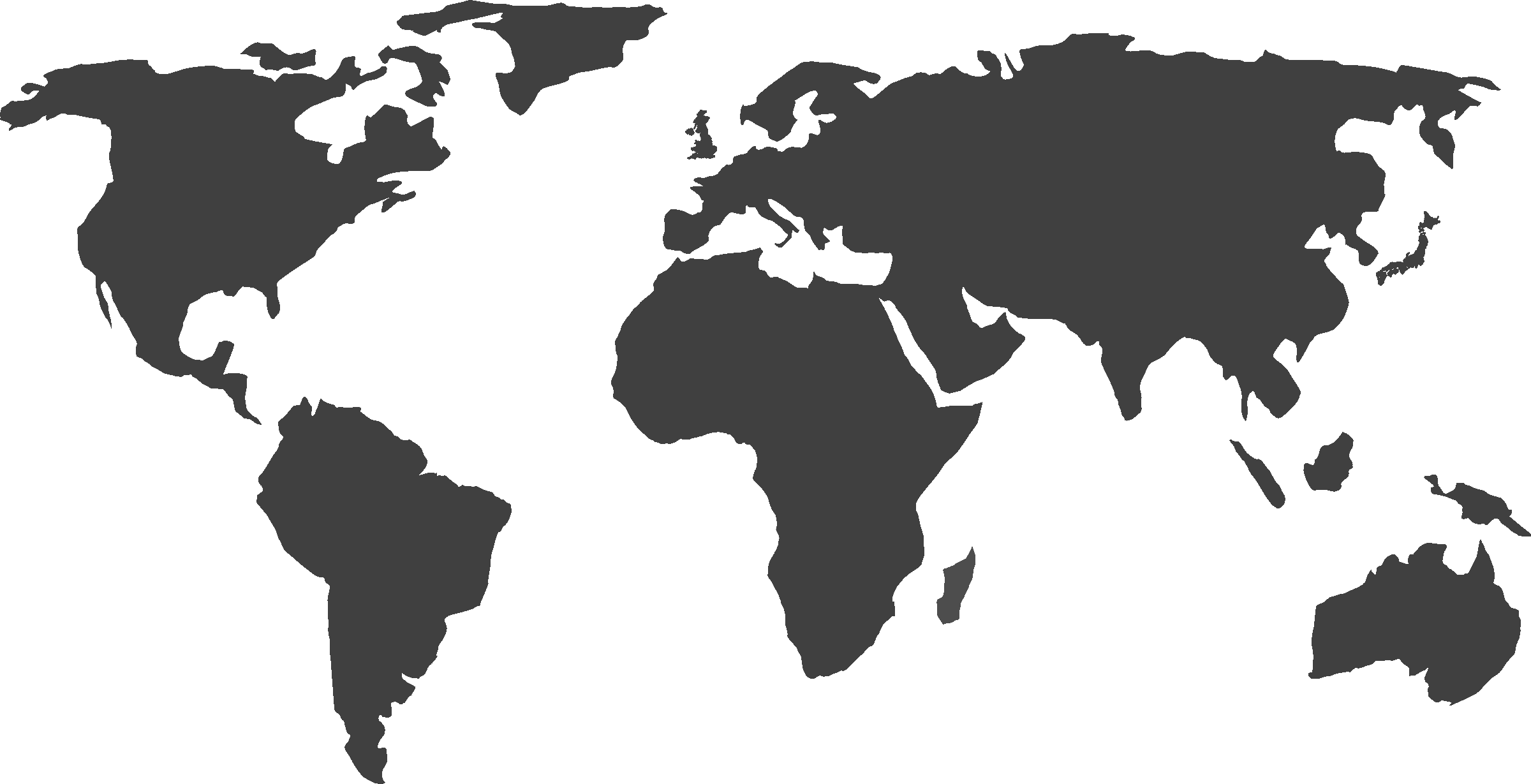 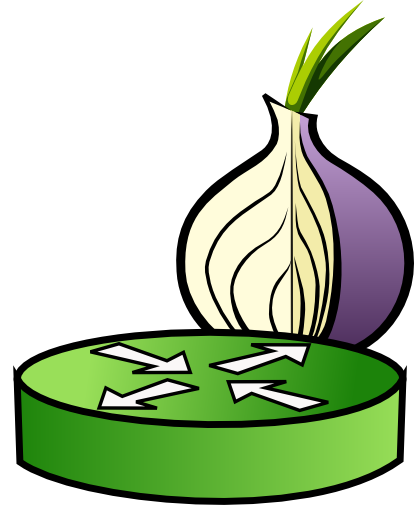 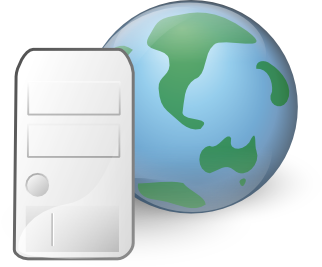 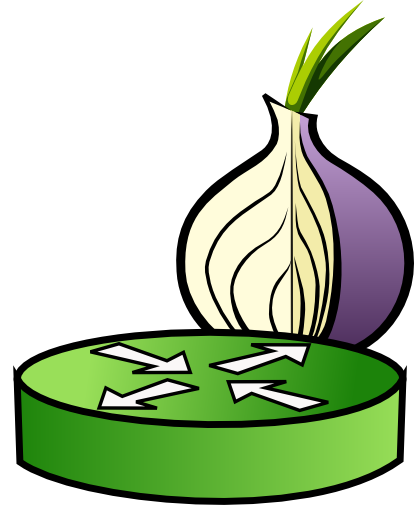 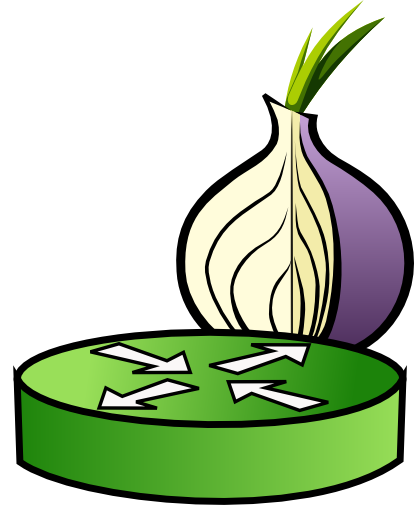 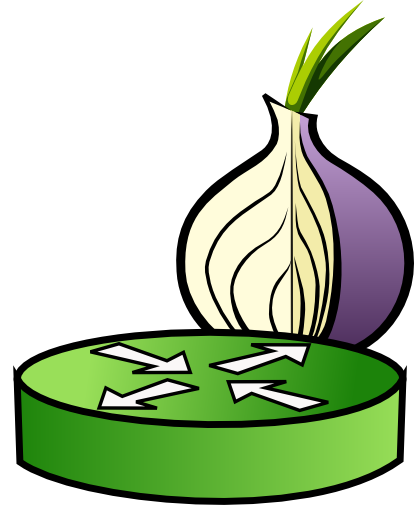 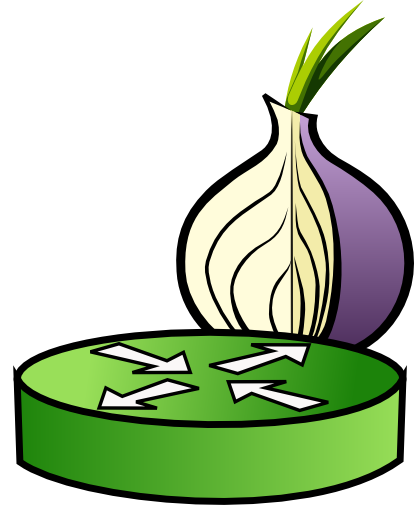 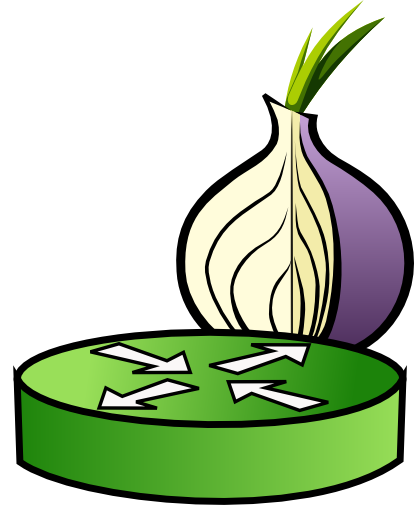 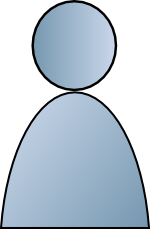 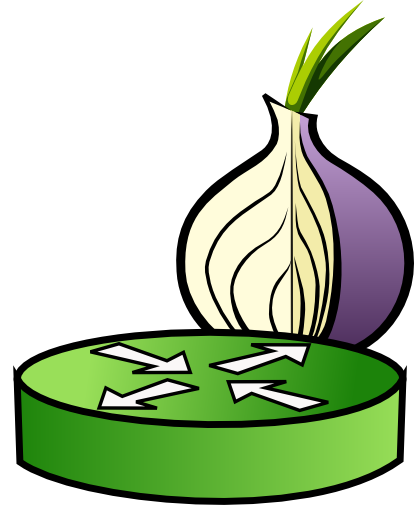 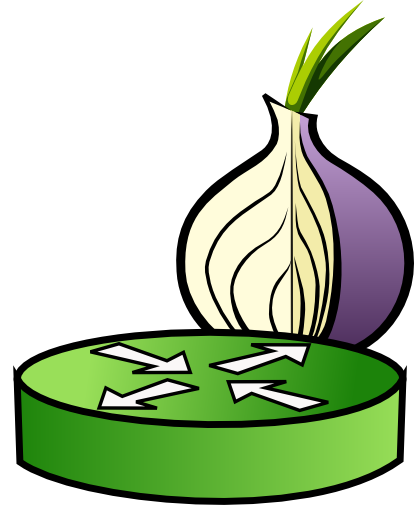 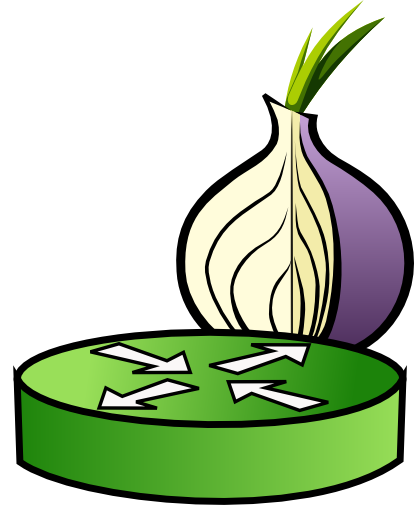 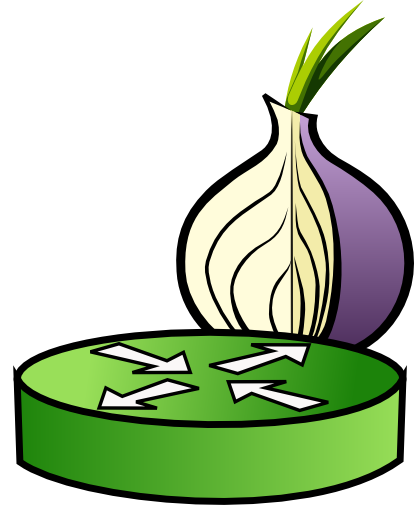 LASTor: A Low-Latency AS-Aware Tor Client Akhoondi, Yu, and Madhyastha IEEE S&P 2012
AS-awareness in Tor Path Selection Edman and SyversonACM CCS 2009
8
Problems
Location-awareness leaks location information
9
Problem 1: Location-awareness leaks location information
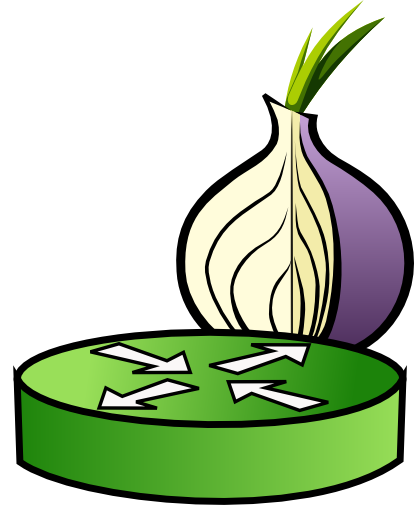 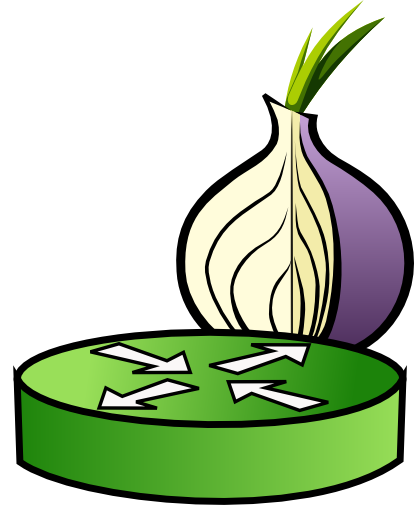 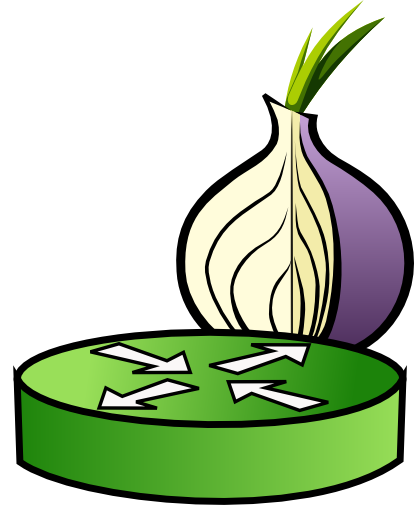 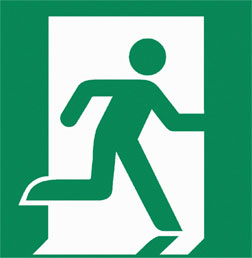 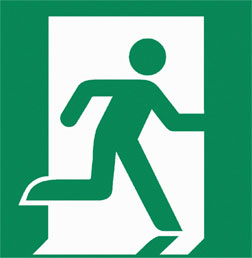 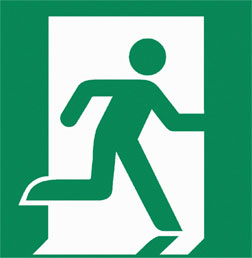 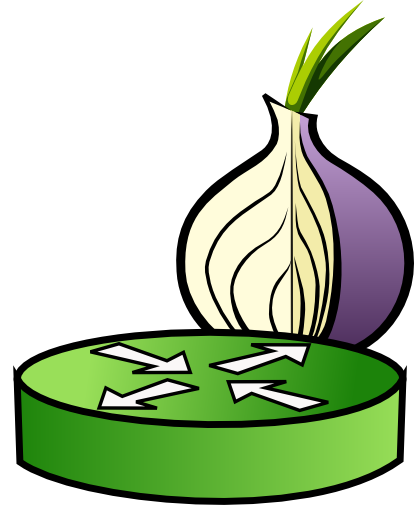 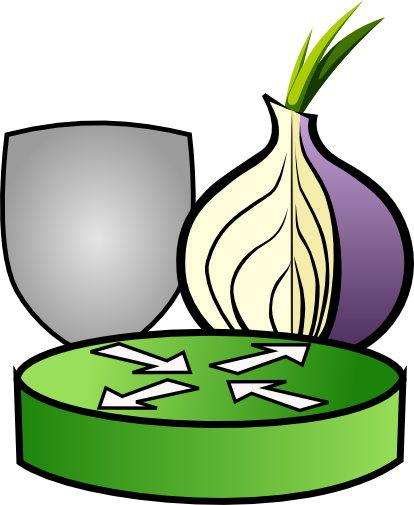 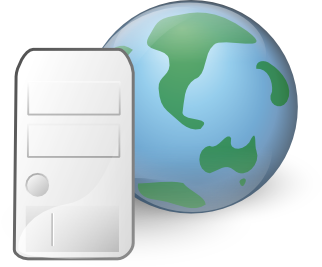 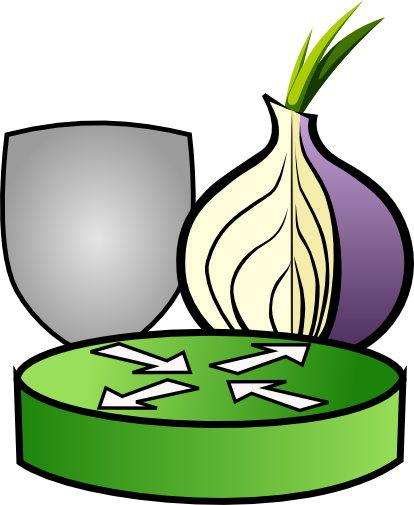 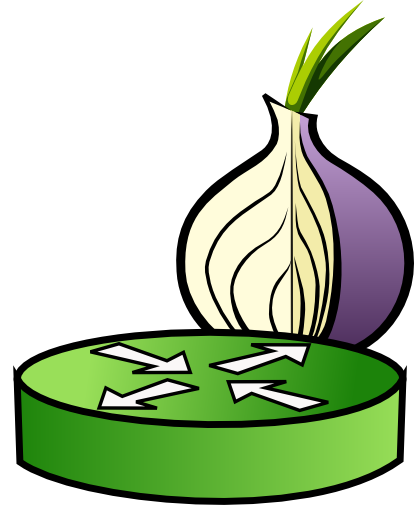 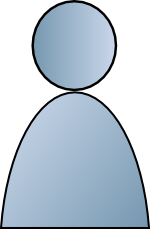 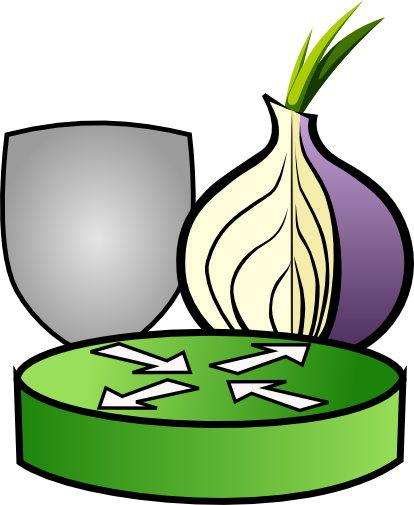 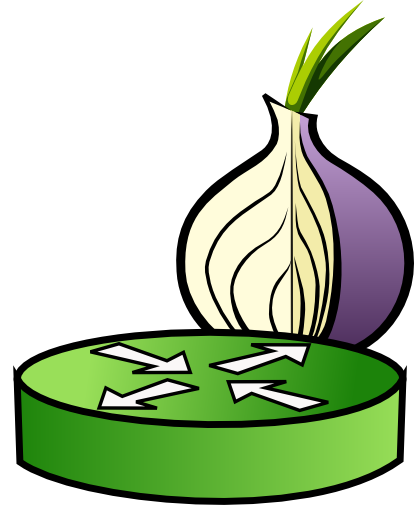 10
Problem 1: Location-awareness leaks location information
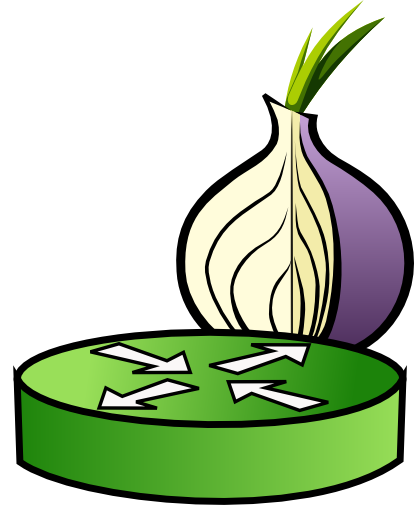 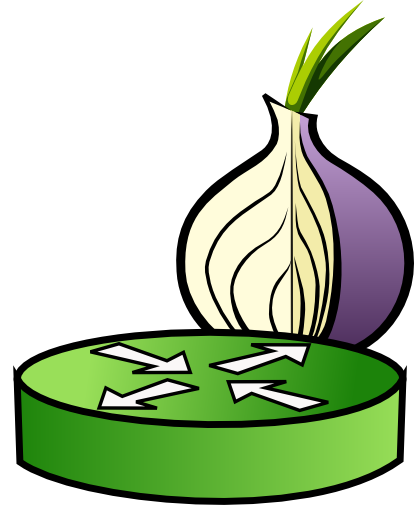 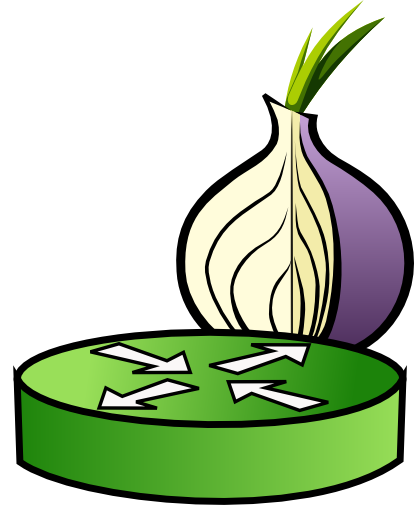 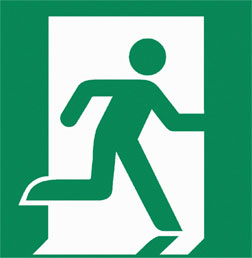 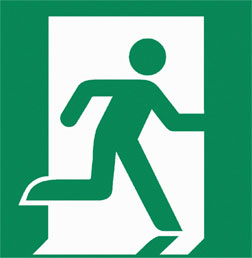 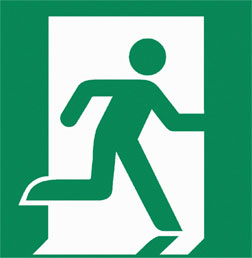 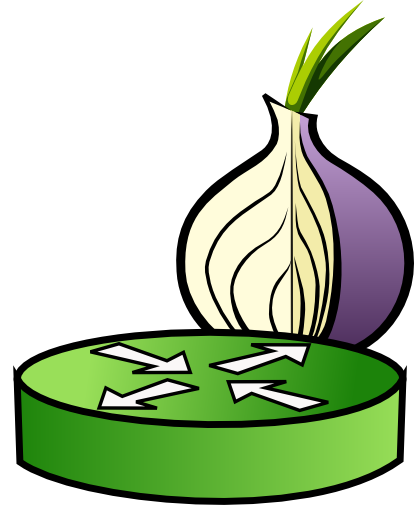 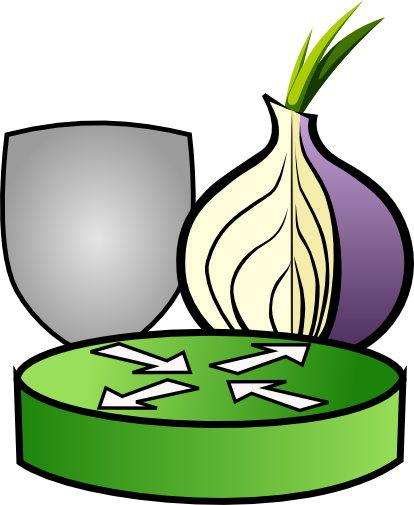 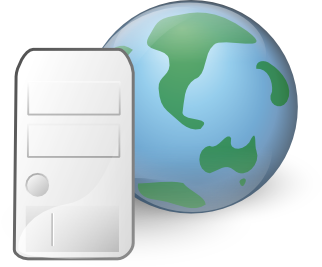 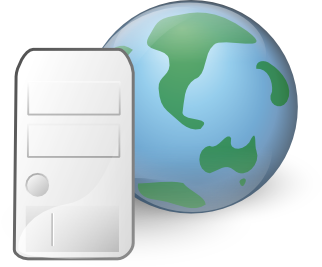 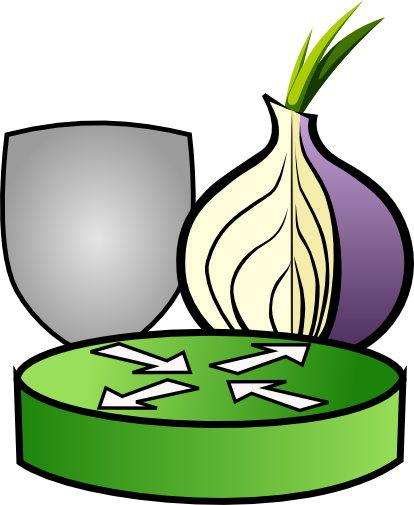 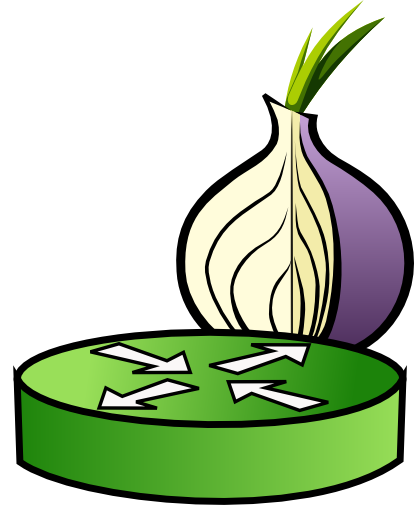 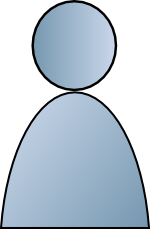 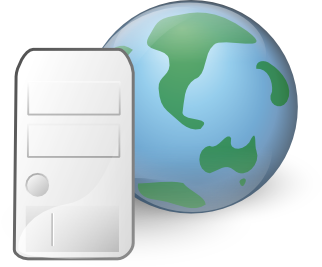 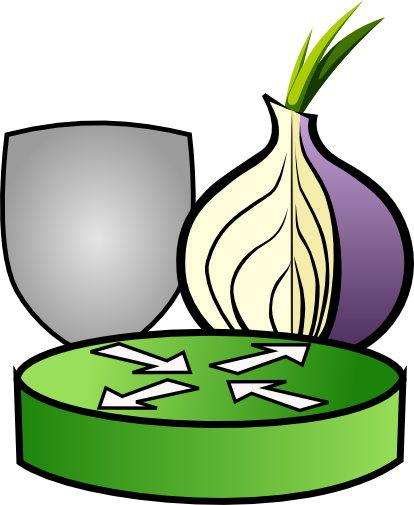 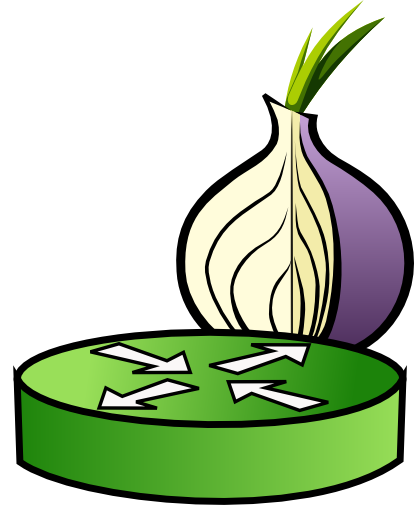 11
Problem 1: Location-awareness leaks location information
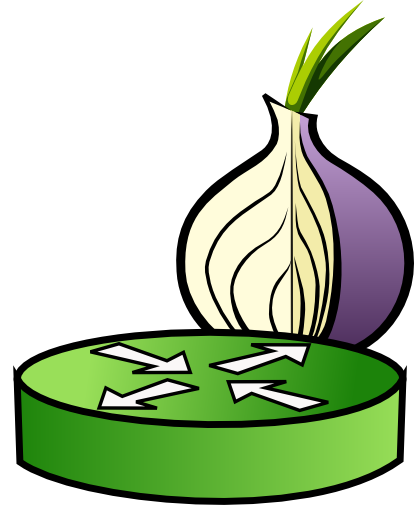 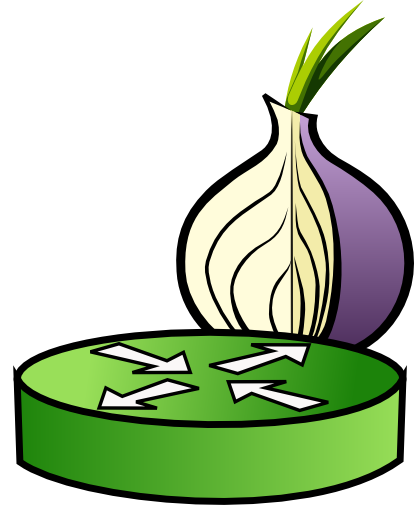 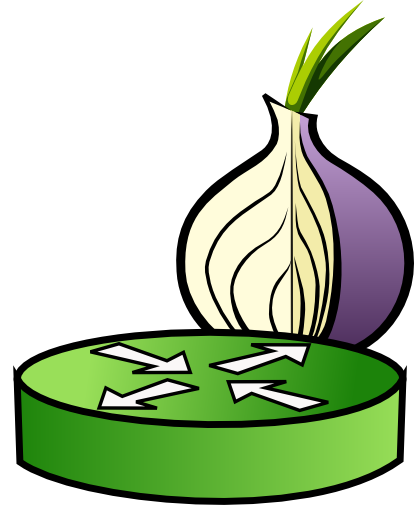 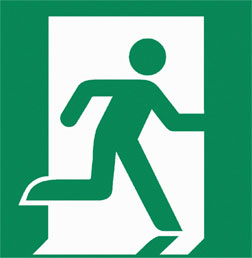 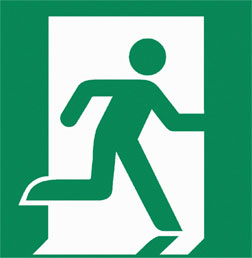 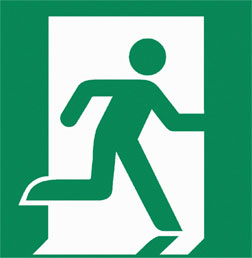 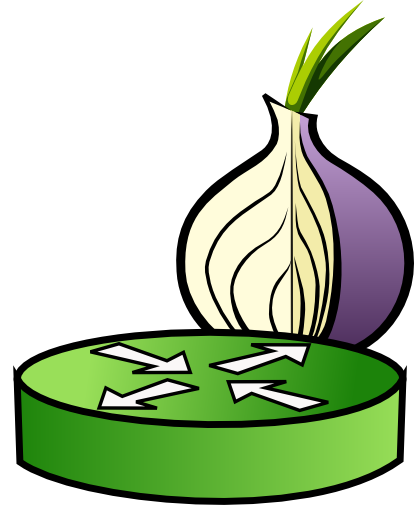 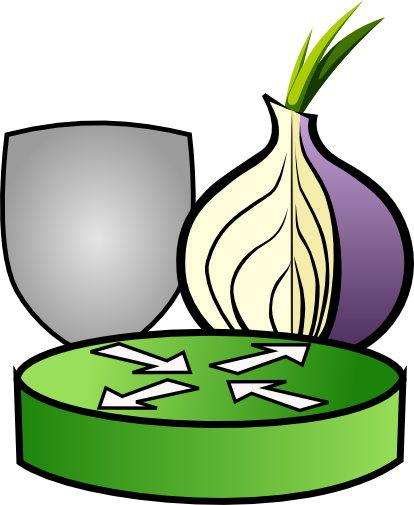 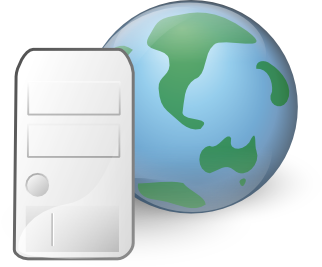 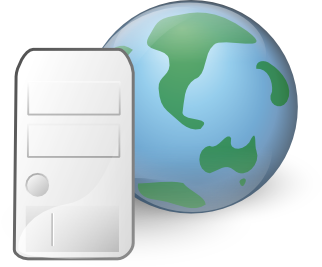 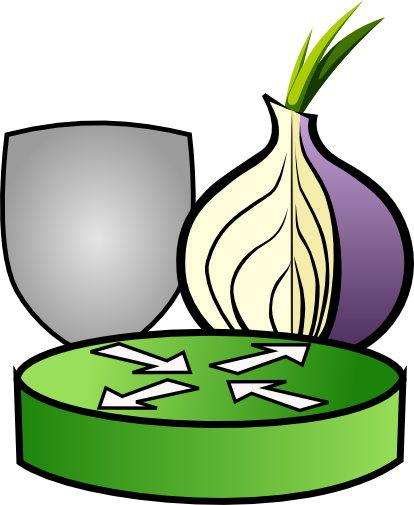 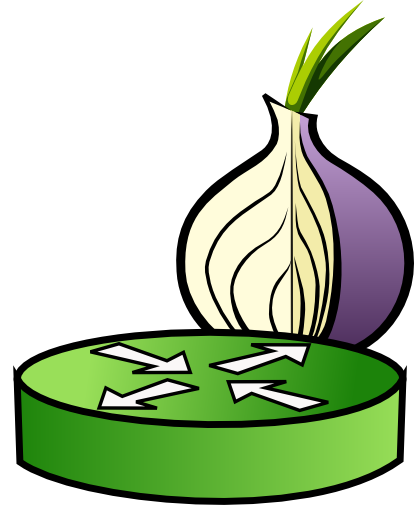 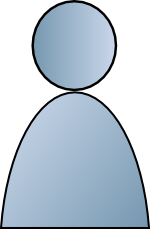 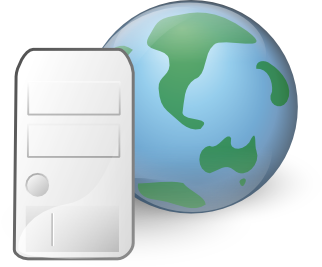 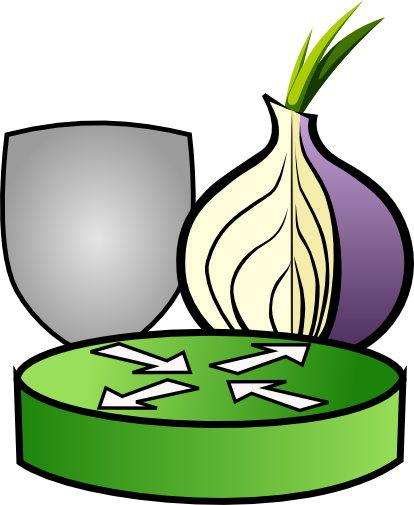 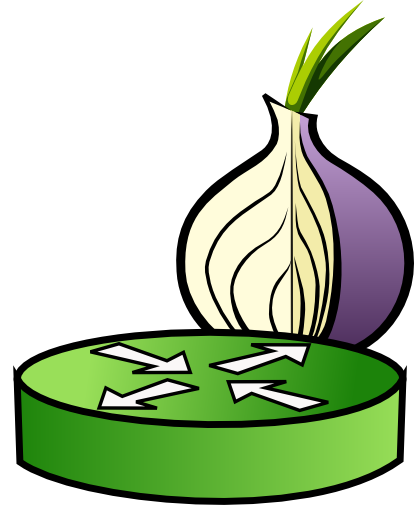 12
Problem 1: Location-awareness leaks location information
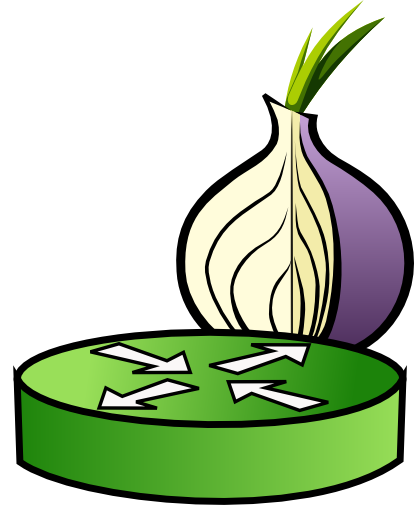 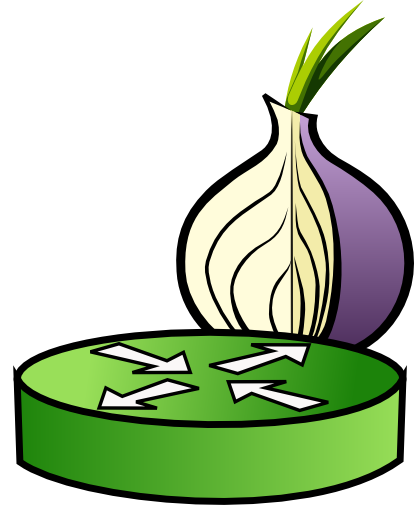 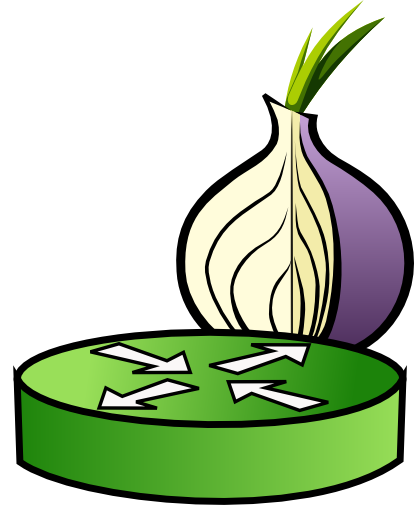 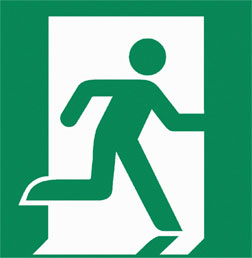 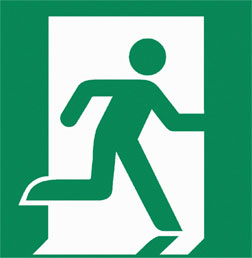 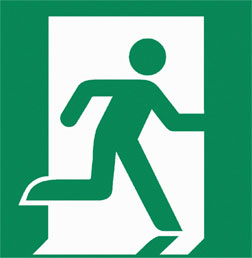 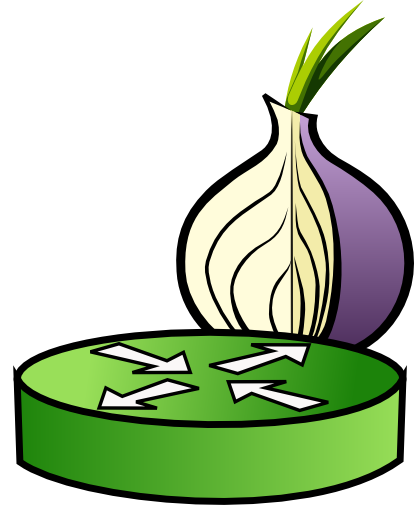 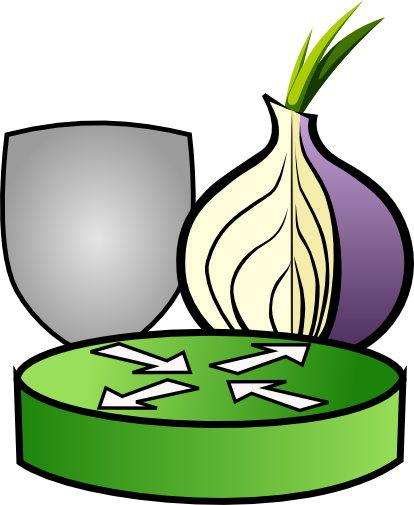 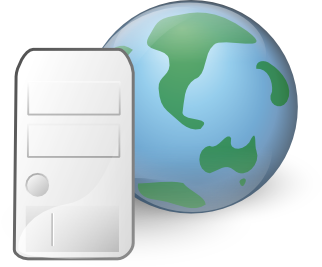 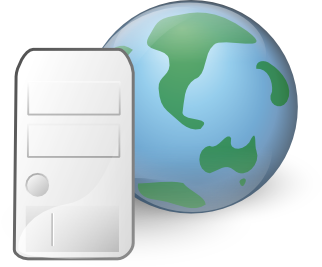 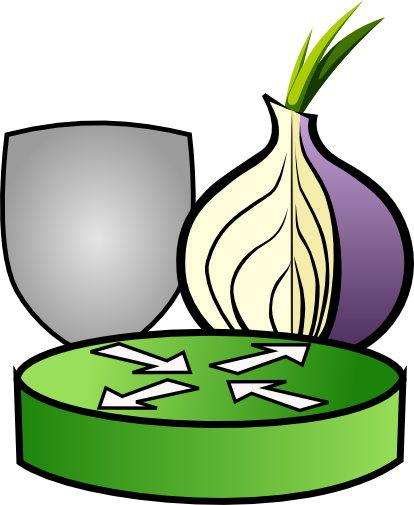 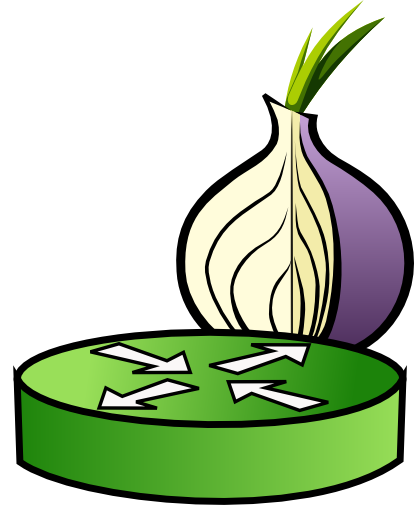 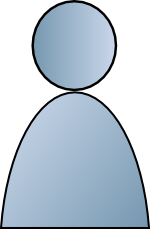 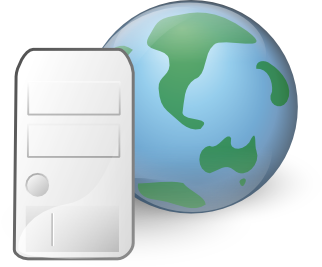 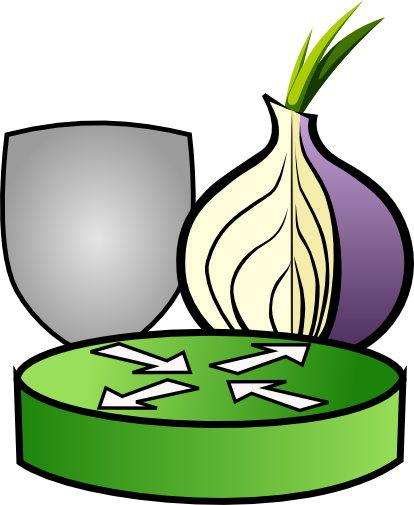 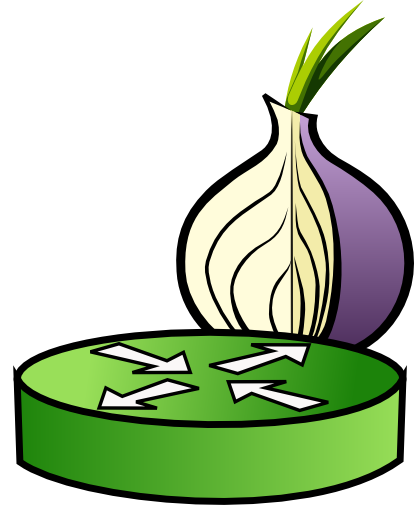 13
Problems
Location-awareness leaks location information
Internet routing maps are low quality
14
Problems
Location-awareness leaks location information
Internet routing maps are low quality
Simulated AS/IXP independent path selection had 11% weekly failure rate*.
*Defending Tor from Network Adversaries: A Case Study of Network Path PredictionJoshua Juen*, Aaron Johnson, Anupam Das, Nikita Borisov, and Matthew Caesar Proceedings on PETS, July 2015 (expected)
15
Problems
Location-awareness leaks location information
Internet routing maps are low quality
Routing is not secured
16
Problems
Location-awareness leaks location information
Internet routing maps are low quality
Routing is not secured
* “Adversaries can manipulate Internet routing via BGP hijacks (to discover the users using specific Tor guard nodes) and interceptions (to perform traffic analysis).”
*RAPTOR: Routing Attacks on Privacy in Tor
Yixin Sun, Anne Edmundson, Laurent Vanbever, Oscar Li, Jennifer Rexford, Mung Chiang, Prateek Mittal
USENIX Security 2015 (to appear)
17
Conclusion
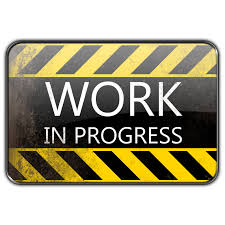 Location-aware onion routing:
Aaron Johnson
U.S. Naval Research Laboratory
aaron.m.johnson@nrl.navy.mil
18